Игра «Звёздный час»
Полёт 
к далёким звёздам
Девиз: 
Космонавтом хочешь стать – 
надо много, много знать!
1– й тур.
Космонавты.
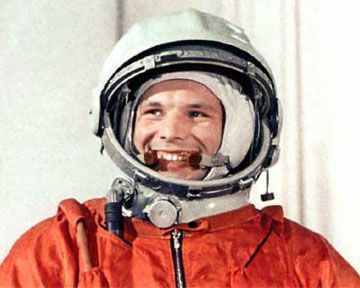 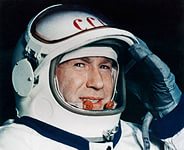 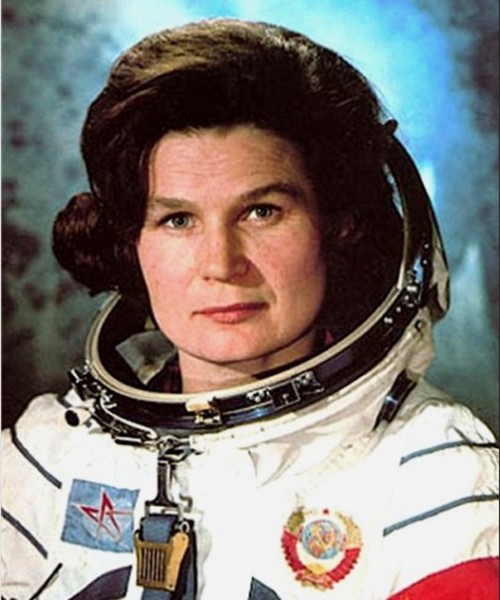 Игра со зрителями
«Чёрный ящик».
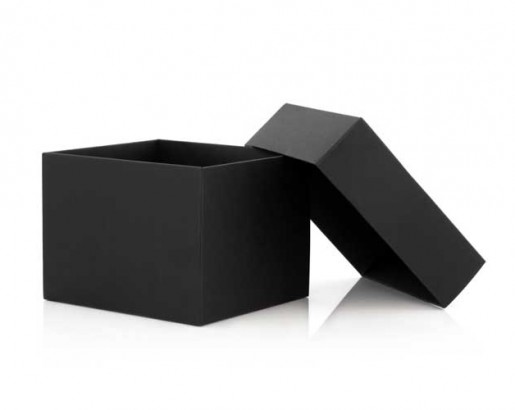 2–й тур.
Космические корабли.
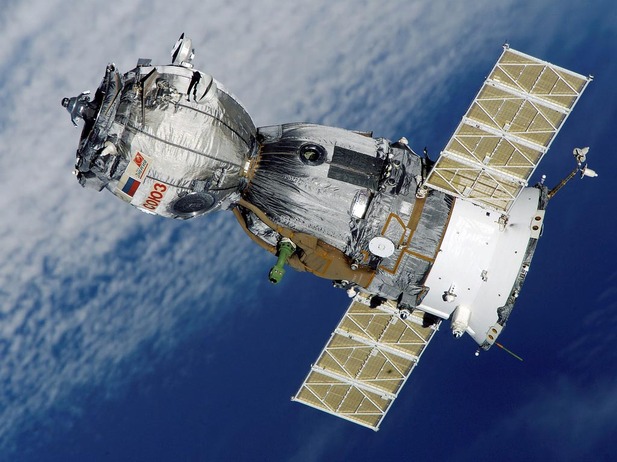 Игра со зрителями
Викторина
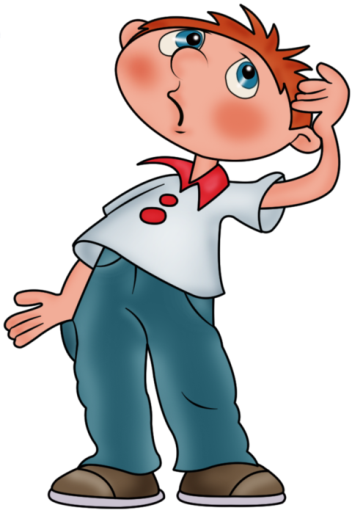 3-й тур.
Небесные тела.
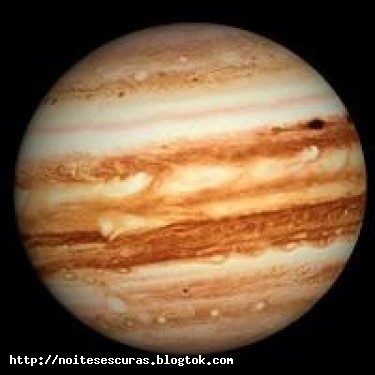 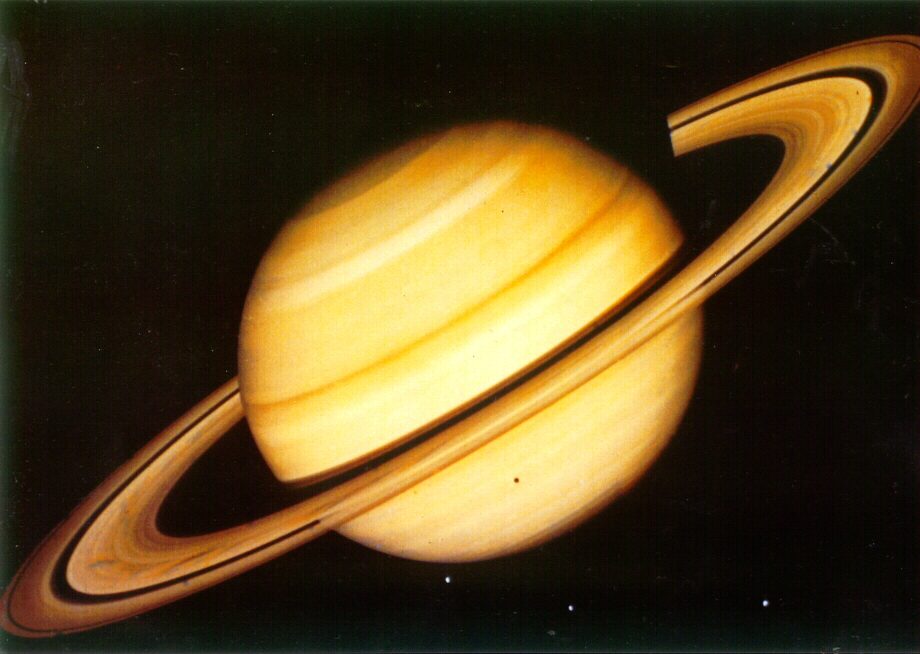 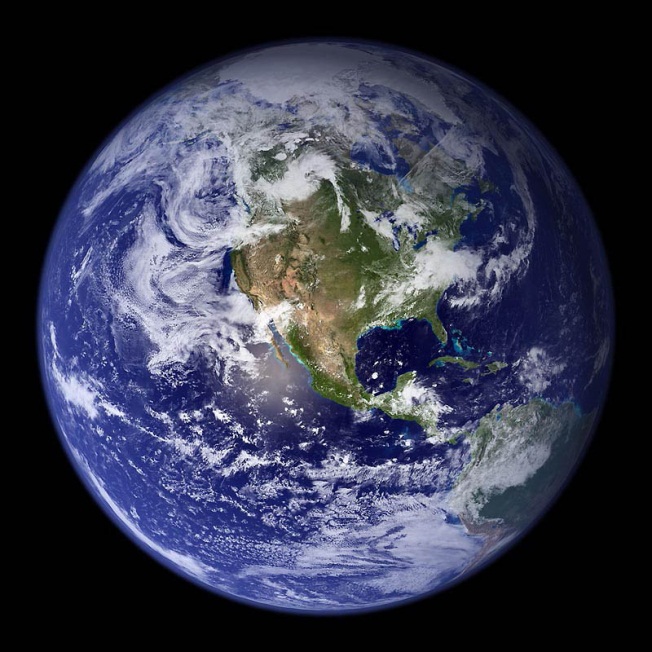 Игра со зрителями
Загадки о космосе
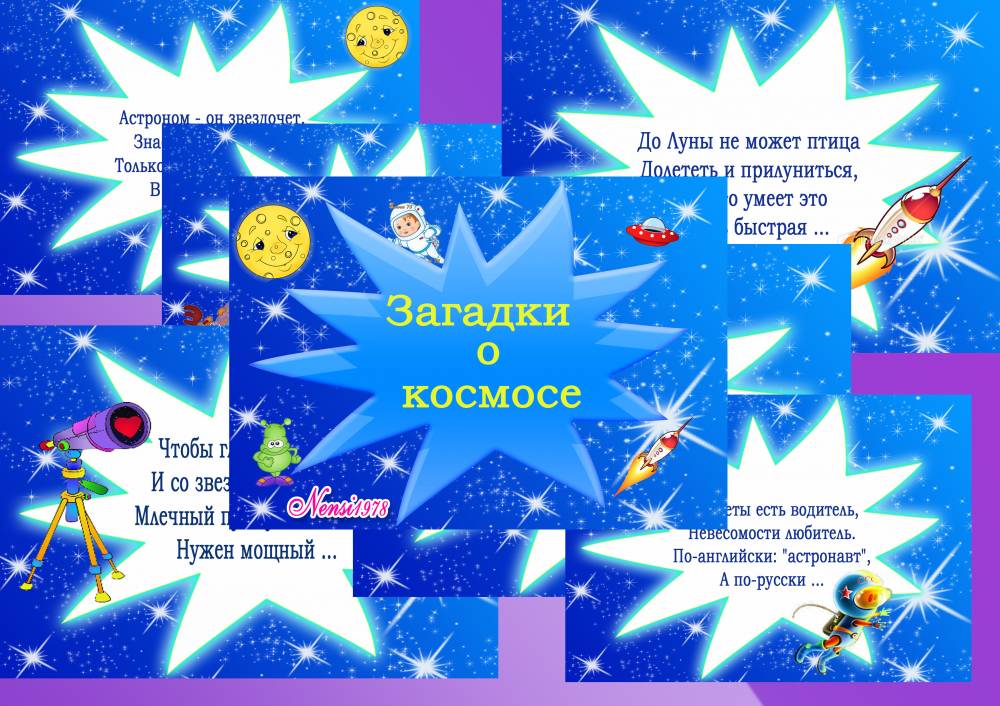 Игра «Наборщик»
КОСМОНАВТИКА
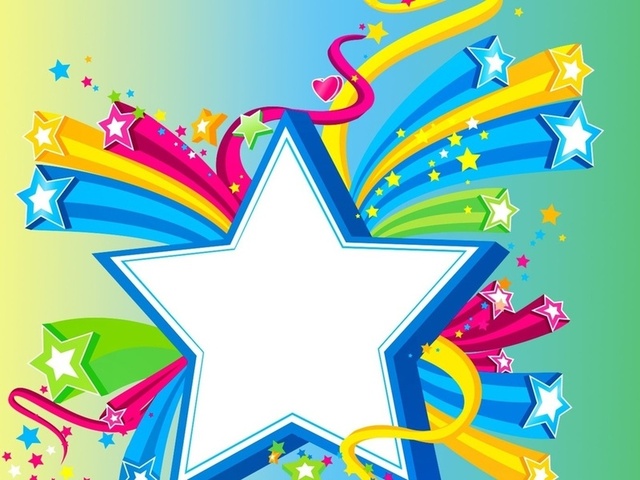 Поздравляем с победой!